ІНТЕРНЕТ ТЕХНОЛОГІЇ В МАРКЕТИНГУ
Лекція 7
Питання:
1. Специфіка Інтернет-маркетингу
2. Принципи пошуку інформації
3. Маркетингові дослідження у віртуальній економіці
1. Специфіка Інтернет-маркетингу
Переваги:
Глобалізація. 
Інформація.
Зручність для споживачів. 
Платоспроможна і соціально активна аудиторія.
Зниження рівня впливу на споживача.
Швидка адаптація до ринкових умов.
Зниження витрат компанії.
Побудова партнерських відносин компанії зі споживачем.
Просування товарів і послуг, бренду компанії.
Інтерактивність.
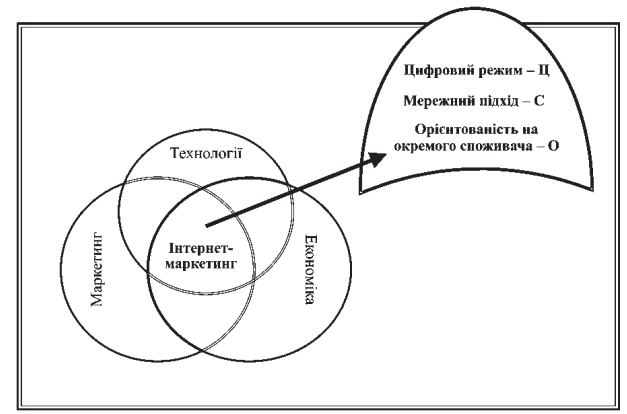 Рис. 1. РозвиткуІнтернет-маркетингу
2. Принципи пошуку інформації
Перелік базових доменів Інтернету (доменів першого рівня)
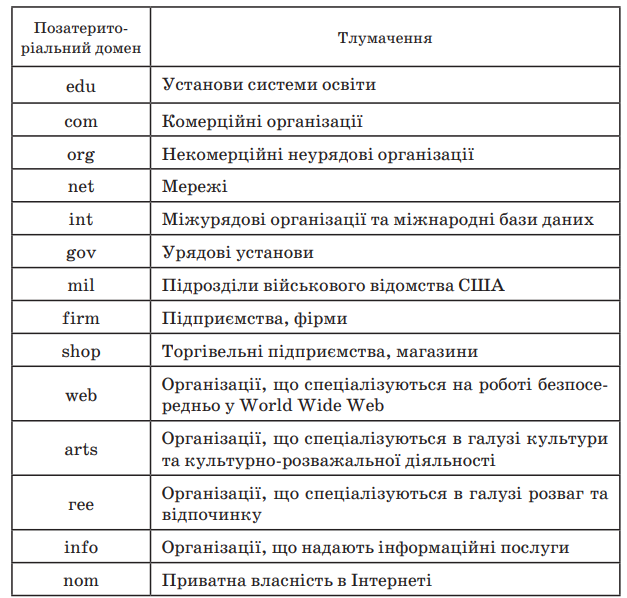 Характеристика основних сервісів Google
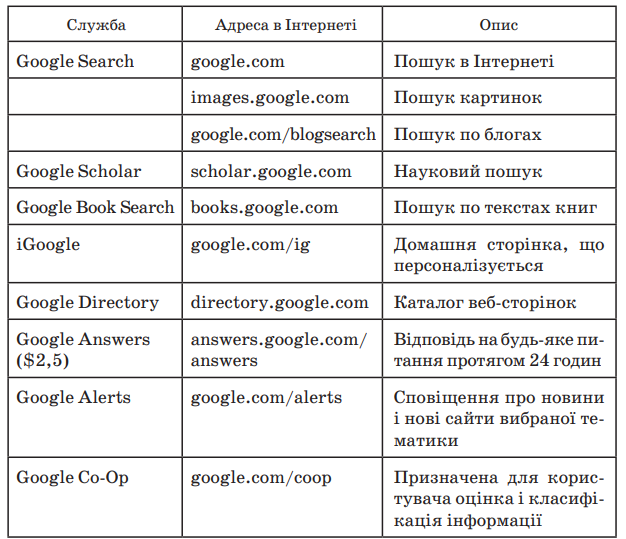 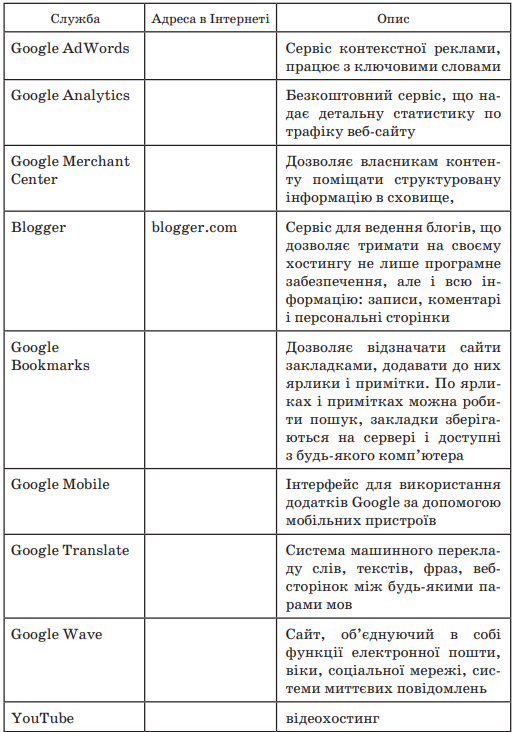 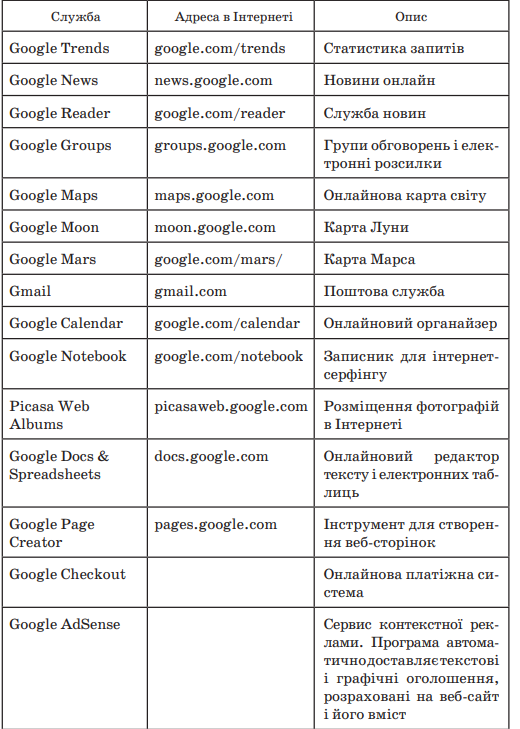 3. Маркетингові дослідження у віртуальній економіці
Маркетингові ресурси згрупуванні за такими напрямами:
Інформація з країн.
Галузеві ресурси.
Статистика й аналіз торгівлі (Всесвітня торгова організація. Біржова торгівля. Маркетингові сторінки міжнародних 
торгових зв’язків. Інформація з митних тарифів, 
бар’єрів та нетарифних стандартів і т.д.).
Інформація про компанії (Галерея щорічних звітів про 
стратегічних партнерів, путівник з досліджень компаній).
Міжнародний маркетинг (Міжнародні ресурси бізнесу. 
Глобальна маркетингова інформаційна система експорту. Євромонітор і т.д.).
Маркетинг фірми.
Google Analytics — інструмент веб-аналітики корпоративного рівня
Має наступні функції:
• Вимір рентабельності інвестицій в рекламу: ефективність недійних оголошень, реклами в пошукових системах, нових і традиційних ЗМІ.
• Багатоканальне відстежування і відстежування мультимедійного вмісту: порівняння показників використання вашого сайту з середніми значеннями в галузі і відстежування Flash-змісту, видеоконтенту, сайтів соціальних мереж і додатків.
• Візуалізація даних: виявлення тенденцій і особливостей 
поведінки користувачів, порівняння за допомогою візуалізації послідовностей, анімованих графіків, накладення даних на карту та інше.
• Звіти: створення звітів, панелей інструментів і сегментів, які найбільш відповідні діяльності компанії.
• Спільна робота і комунікації: засоби адміністрування і доставка звітів по електронній пошті дозволяють налагодити обмін даними в межах організації.
• Інтеграція і надійність: Google Analytics доповнює набір рекламних продуктів, в яких використовується всесвітньо відома технологіях Googl